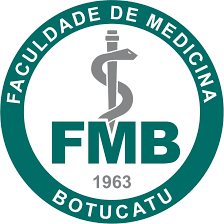 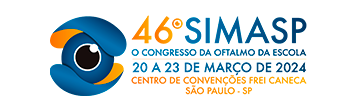 Ceratite epitelial herpética
Caio Costa Santos¹, Nicole Nogueira Rodrigues¹, Luiza Boava¹
¹ Residente em Oftalmologia pela Faculdade de Medicina de Botucatu (FMB/UNESP)
DESCRIÇÃO
Imagem de paciente atendido no pronto socorro que à biomicroscopia com luz azul de cobalto e corante fluoresceína evidenciava vesículas epiteliais coalescentes formando lesão arboriforme com bulbos terminais (úlcera dendrítica), aspecto característico da ceratite epitelial herpética. 

Palavras chave: ceratite, herpes, córnea.
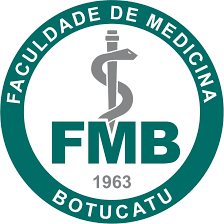 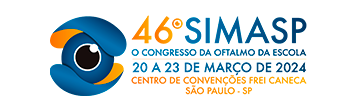 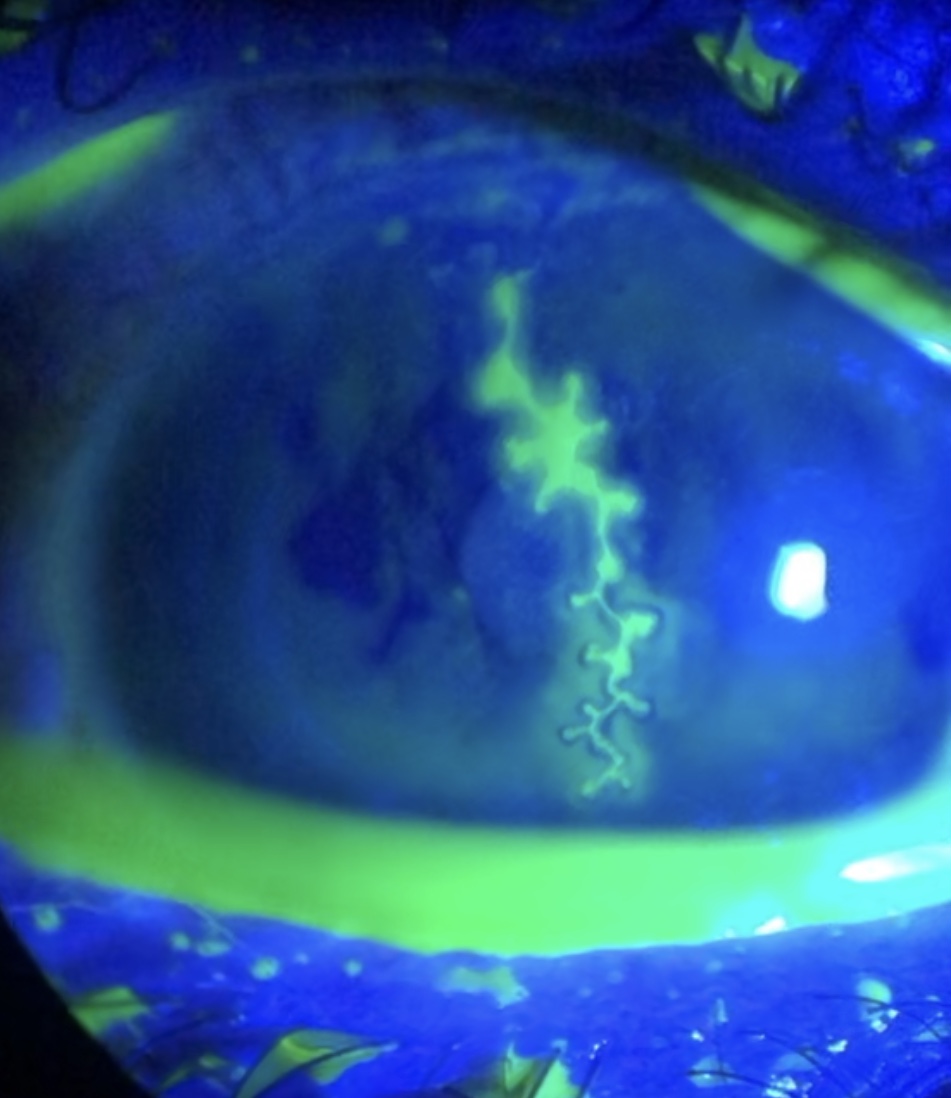